Anthonie James
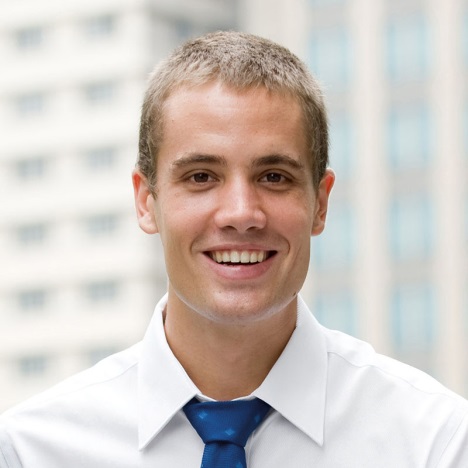 Berufsbezeichnung
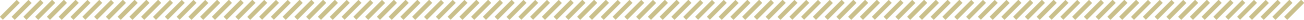 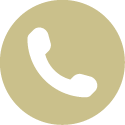 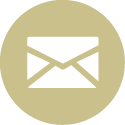 name@mail.com
000 111 333
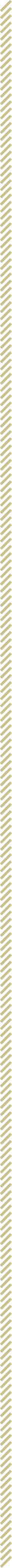 FÄHIGKEITEN
BERUFSERFAHRUNGEN
kreativ
organisiert
führer 
ernst
pünktlich 
innovator
kommunikation
BERUFSBEZEICHNUNG | UNTERNEHMEN
Lorem ipsum dolor sit amet, consectetur adipiscing elit. Morbi tristique sapien nec nulla rutrum imperdiet. Nullam faucibus augue id velit luctus maximus. Interdum et malesuada fames ac ante ipsum primis in          faucibus.
2016
2014
BERUFSBEZEICHNUNG | UNTERNEHMEN
Lorem ipsum dolor sit amet, consectetur adipiscing elit. Morbi tristique sapien nec nulla rutrum imperdiet. Nullam faucibus augue id velit luctus maximus. Interdum et malesuada fames ac ante ipsum primis in           faucibus.
2014
2012
BERUFSBEZEICHNUNG | UNTERNEHMEN
Lorem ipsum dolor sit amet, consectetur adipiscing elit. Morbi tristique sapien nec nulla rutrum imperdiet. Nullam faucibus augue id velit luctus maximus. Interdum et malesuada fames ac ante ipsum primis in           faucibus.
2012
2010
AUSBILDUNG
GRAD | UNIVERSITÄT 
Lorem ipsum dolor sit amet, consectetur adipiscing elit. Morbi tristique sapien nec nulla rutrum imperdiet.
2010
2008
BERUFSBEZEICHNUNG | UNTERNEHMEN
Lorem ipsum dolor sit amet, consectetur adipiscing elit. Morbi tristique sapien nec nulla rutrum imperdiet. Nullam faucibus augue id velit luctus maximus. Interdum et malesuada fames ac ante ipsum primis in           faucibus.
2010
2008
GRAD | UNIVERSITÄT 
Lorem ipsum dolor sit amet, consectetur adipiscing elit. Morbi tristique sapien nec nulla rutrum imperdiet.
2010
2008
SOCIAL MEDIA
GRAD | UNIVERSITÄT 
Lorem ipsum dolor sit amet, consectetur adipiscing elit. Morbi tristique sapien nec nulla rutrum imperdiet.
2010
2008
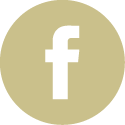 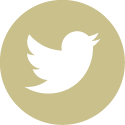 anthyjames
ajames
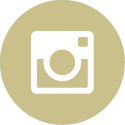 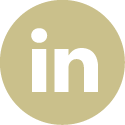 GRAD | UNIVERSITÄT 
Lorem ipsum dolor sit amet, consectetur adipiscing elit. Morbi tristique sapien nec nulla rutrum imperdiet.
ajames
anthonyj
2010
2008
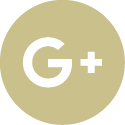 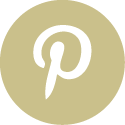 anthonyj
anthyjames